Katedra optiky
Přírodovědecká fakulta
Katedra optiky PřF UP v Olomouci
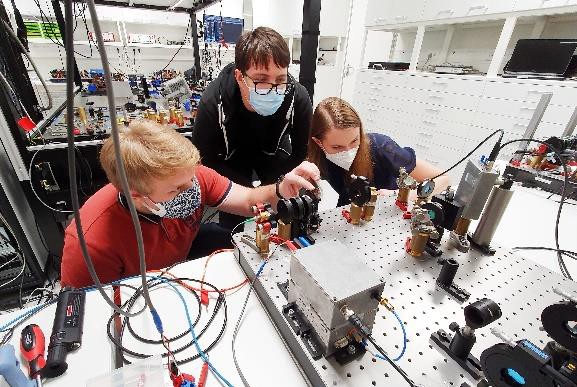 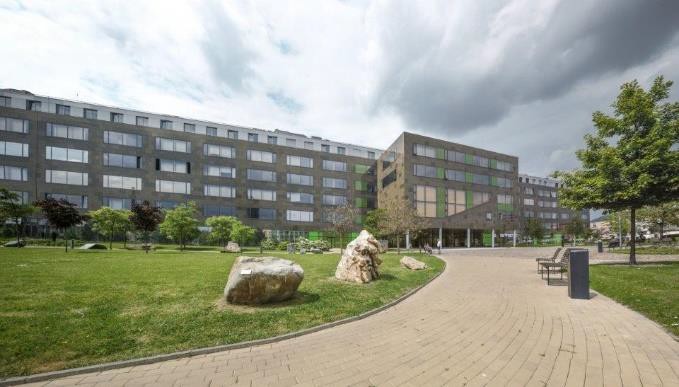 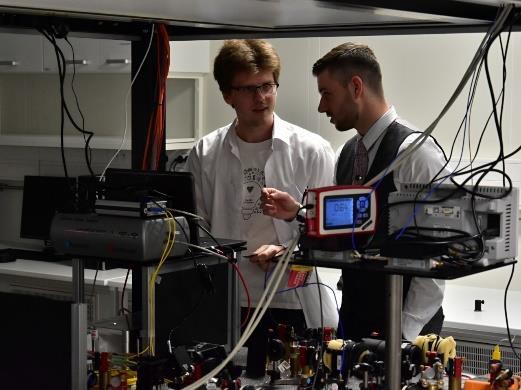 Široká paleta moderních studijních programů.
Špičkové laboratoře vybavené nejmodernějšími přístroji.
Individuální přístup, zapojení studentů do výzkumných projektů.
Výborná uplatnitelnost našich absolventů v praxi i v akademické sféře.
Excelentní výzkum, řada prestižních národních i mezinárodních vědeckých projektů.

Optika – vědecká disciplína 21. století
Studijní program Optika a optoelektronika
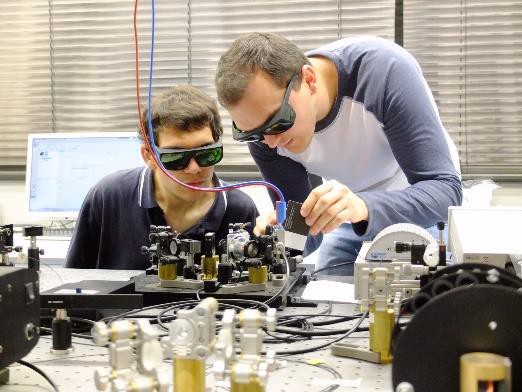 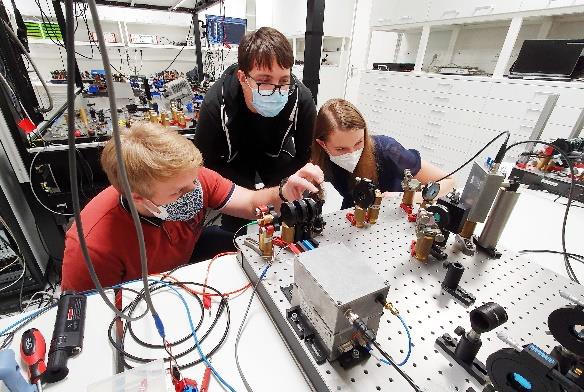 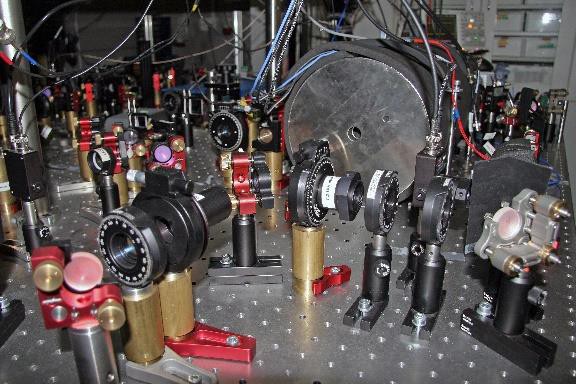 Studijní program vychovává absolventy se samostatným a tvořivým přístupem k teoretické i experimentální práci v optice a optoelektronice a příbuzných fyzikálních oborech.
Studijní program Digitální a přístrojová optika
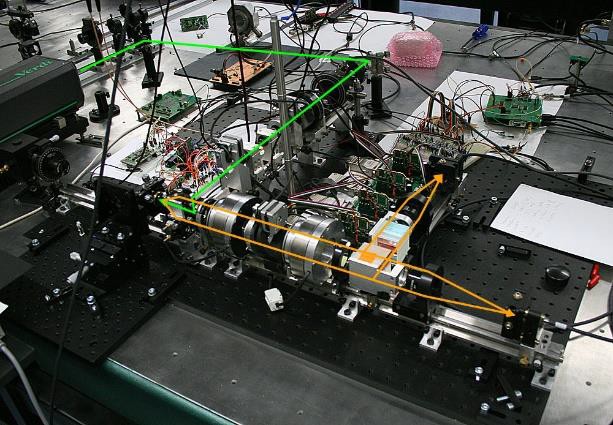 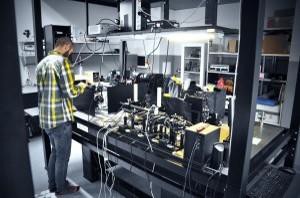 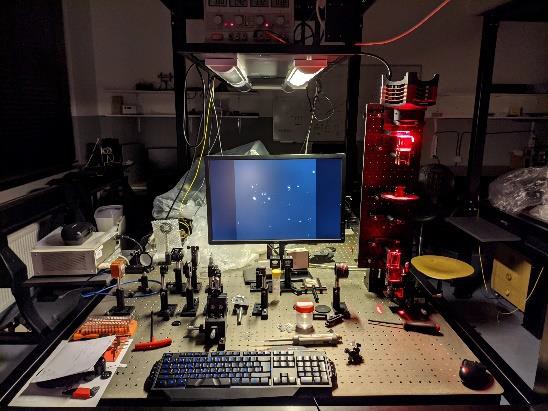 Studijní  program  připravuje  kvalifikované  odborníky  s  kvalitním  matematicko-fyzikálním
základem a hlubším přehledem v oblastech aplikované digitální a přístrojové optiky.
Studijní program
Obecná fyzika a matematická fyzika
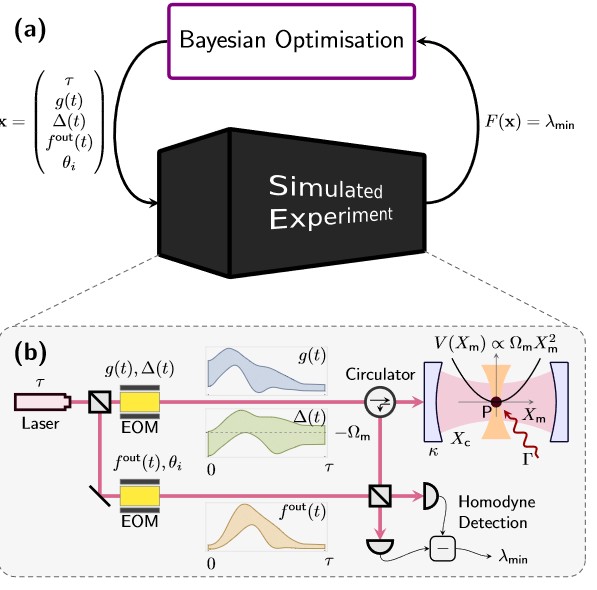 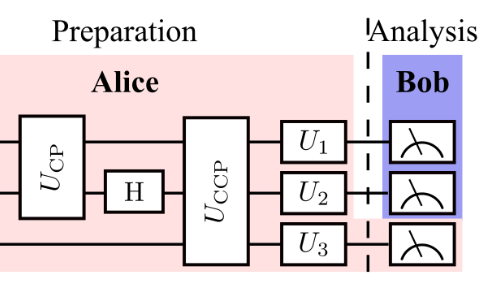 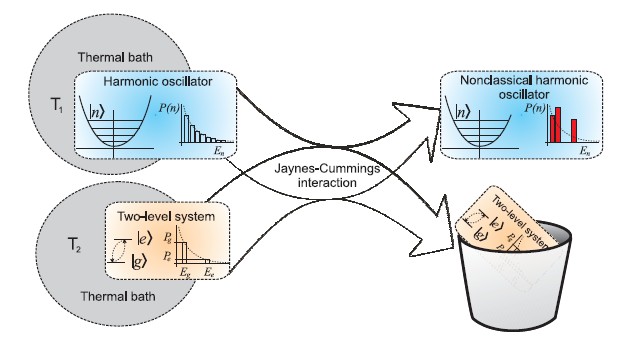 Studijní program vychovává vysoce kvalifikované absolventy s širokým fyzikálním rozhledem
připravené pro tvůrčí činnost v matematicko-fyzikálních oborech.
Studijní program Optometrie
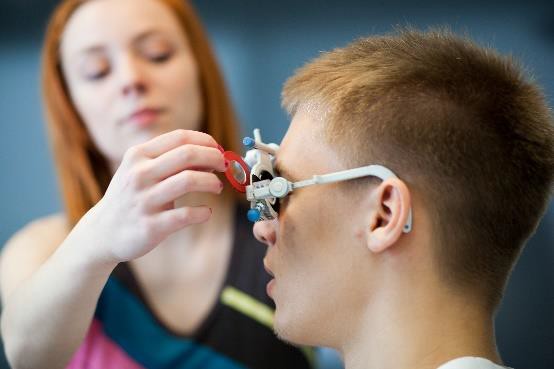 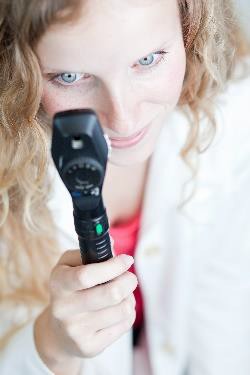 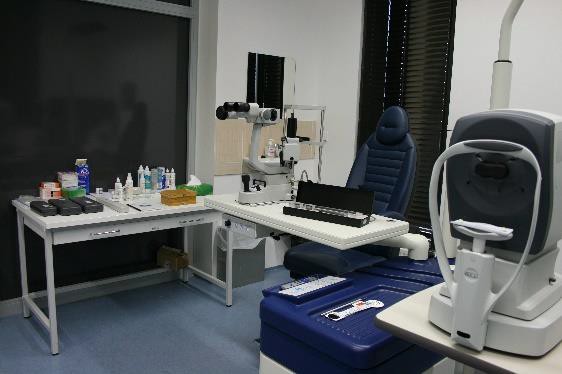 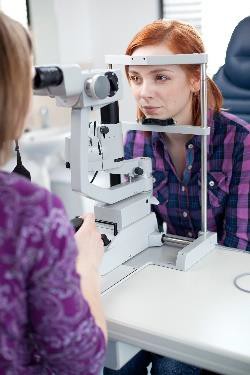 Absolventi  bakalářského  studijního  programu  Optometrie  získávají  oprávnění  vykonávat regulované nelékařské zdravotnické povolání optometrista.
Moderní infrastruktura pro výuku a výzkum
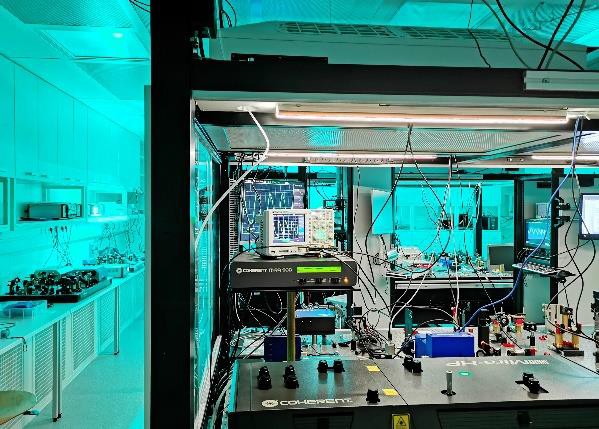 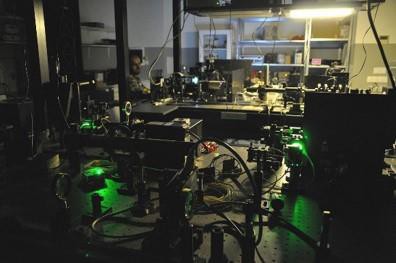 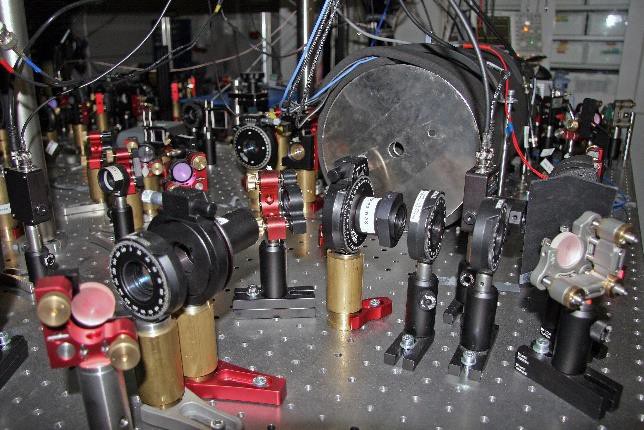 Špičkové laboratoře vybavené nejmodernějšími přístroji.
Studenti intenzivně využívají laboratoře pro experimentální výuku a řešení bakalářských a diplomových prací.
Výpočetní servery, počítačová učebna.
Moderní software pro analytické i numerické výpočty a modelování optických systémů.
Plně vybavená knihovna, aktuální studijní literatura.
Přístup k mezinárodním odborným časopisům a databázím.
Hlavní směry výzkumu na katedře optiky
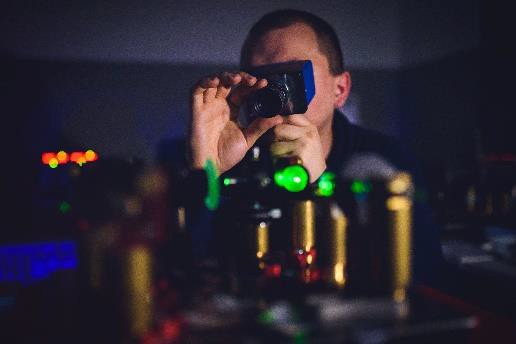 Kvantová optika a optické kvantové zpracování informace
Kvantová interakce záření s látkou

Kvantová optomechanika a kvantová termodynamika

Kvantová tomografie a charakterizace optických polí

Prostorová modulace světla, nedifrakční optické svazky

Digitální holografická mikroskopie

Ramanova spektroskopie a Ramanova optická aktivita

Fyziologická optika a optometrie
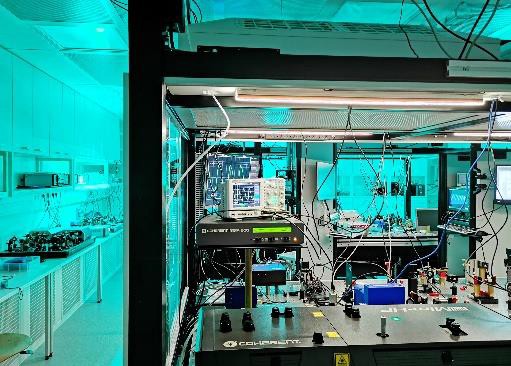 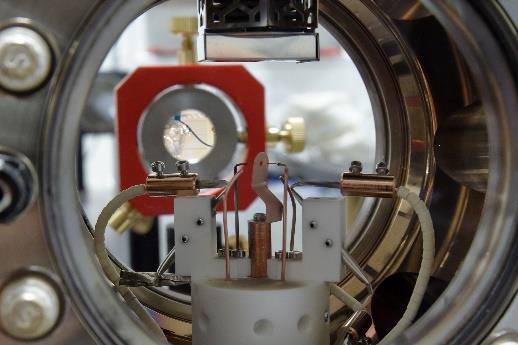 Laboratoře kvantové optiky a kvantové informatiky
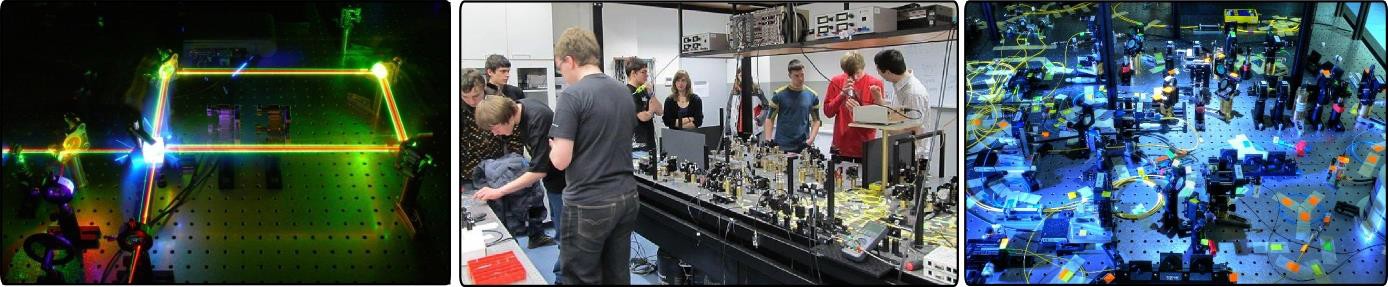 Vybavení:
Pulzní i kontinuální titan-safírové lasery Supravodivé jednofotonové detektory Vakuová aparatura pro experimenty s atomy Paulova past pro zachytávání atomárních iontů Nelineární optické krystaly, rubidiové cely
Laserové diody
Detekční elektronika Osciloskop LeCroy
Optické a optomechanické prvky
Lidé:
Dr. Miroslav Ježek Dr. Lukáš Slodička Dr. Michal Mičuda
prof. Jaromír Fiurášek prof. Radim Filip
prof. Miloslav Dušek Dr. Ivo Straka
Dr. Martina Nováková
Laboratoř Ramanovy spektroskopie
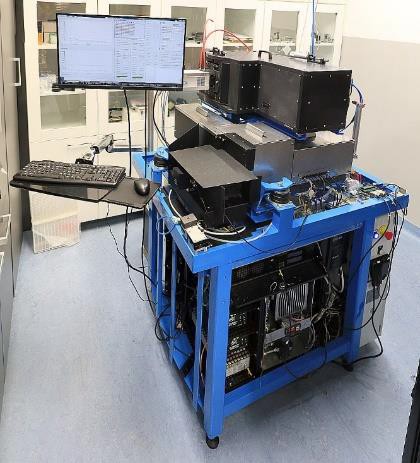 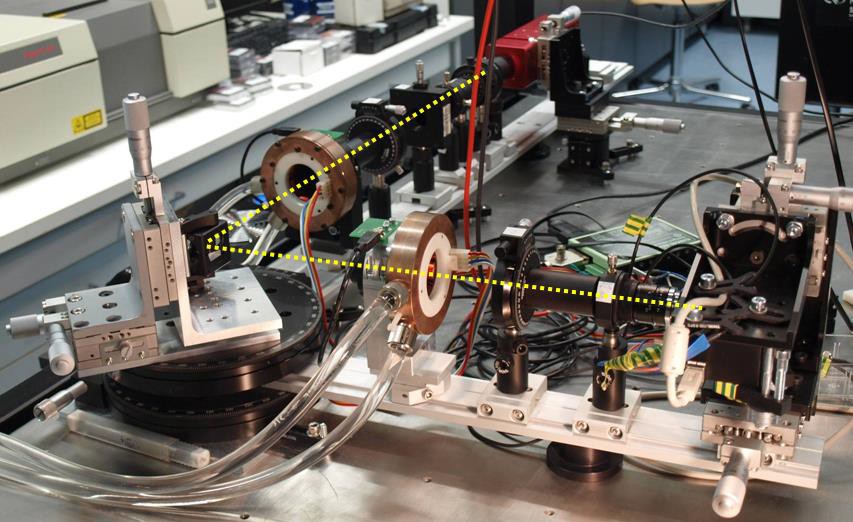 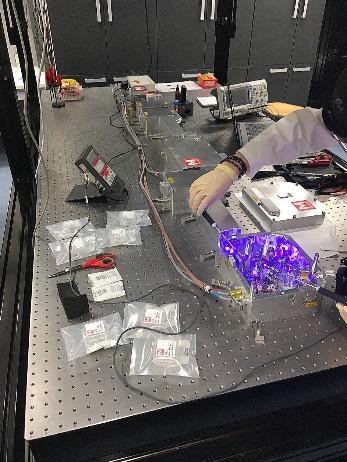 Vybavení:
spektrometr vlastní konstrukce pro měření Ramanových spekter a Ramanovy optické aktivity (ROA) ve viditelné oblasti
excitační lasery ve viditelné i UV oblasti spektra
polarizační optika pro viditelnou i UV oblast spektra
spektrograf vlastní konstrukce vybavený čočkovými objektivy, objemovými holografickými difrakčními mřížkami a citlivými chlazenými CCD detektory
elipsometr vlastní konstrukce
Lidé:
Dr. Josef Kapitán Dr. Jana Hudecová
Dr. Radek Čelechovský Dr. Milan Vůjtek
Mgr. Michal Dudka
Laboratoř digitální optiky
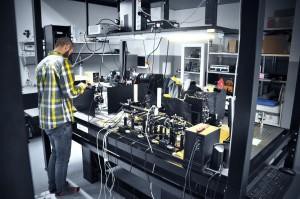 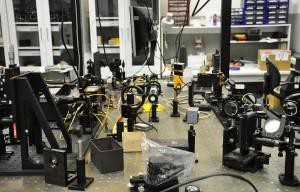 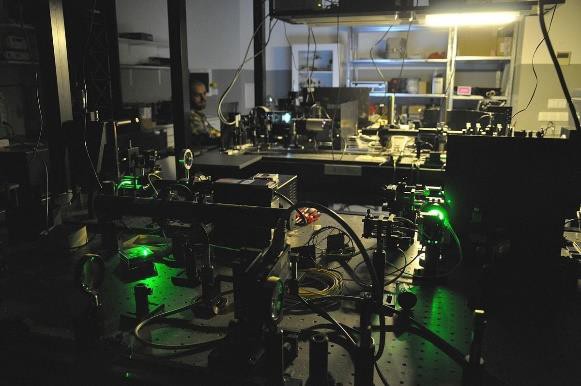 Lidé:
prof. Zdeněk Bouchal Dr. Jan Podloucký
Dr. Michal Baránek
Dr. Petr Bouchal
Vybavení:
pevnolátkové a polovodičové lasery
prostorové modulátory světla pracující ve viditelné i SWIR oblasti systémy pro prostorově proměnnou polarizační konverzi světla CCD kamery
Shack-Hartmannovy senzory interferometry
intenzifikované kamery
Významné vědecké granty a projekty
Pracovníci a studenti katedry optiky jsou řešiteli řady významných národních i mezinárodních vědeckých grantů a projektů:

Horizon 2020 EU, např. TWINNING NONGAUSS
Horizon Europe
TAČR Národní centra kompetence 1
OP VVV – Dlouhodobá mezisektorová spolupráce
QuantERA
Evropská kosmická agentura
GAČR EXPRO, standardní a mezinárodní projekty
MŠMT
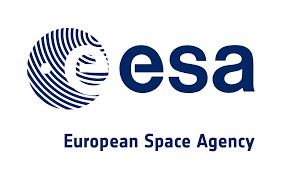 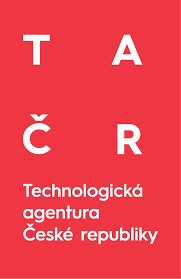 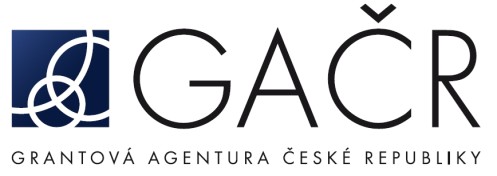 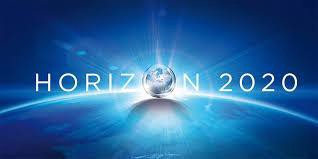 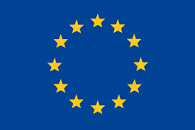 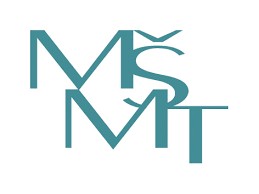 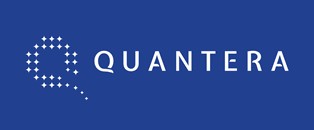 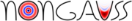 Mezinárodní vědecká spolupráce
Úzká a dlouhodobá výzkumná spolupráce s předními zahraničními univerzitami a vědeckými pracovišti, například:

Max Planck Institue for the Science of Light
Danish Technical University
University of Tokio
National University of Singapore
Univeristy of Innsbruck
Sorbonne Universite Paris
University of Stockholm
Yale University

Zahraniční stáže našich studentů.

Mezinárodní vědecké workshopy a semináře.
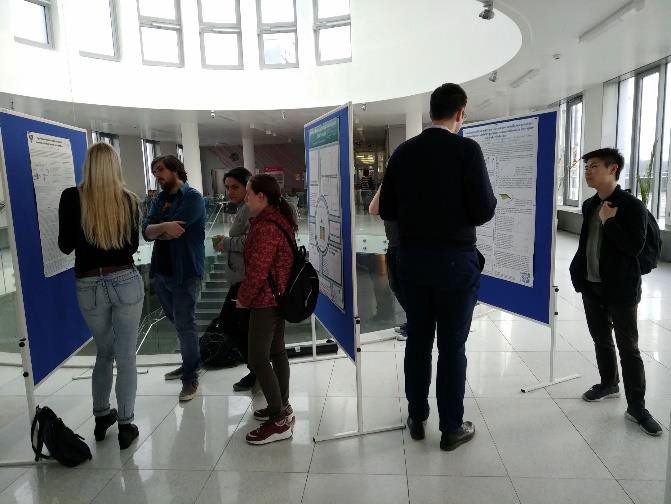 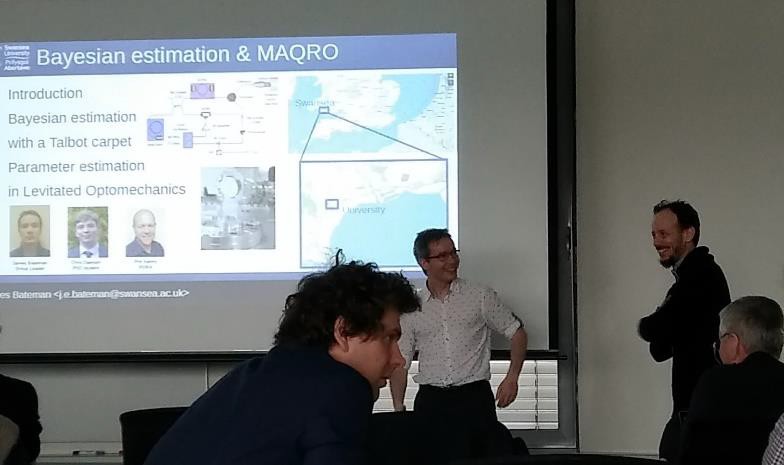 Úspěchy našich studentů a absolventů
Ivo Straka - Cena Siemens 2020

Lukáš Lachman – Cena Milana Odehnala 2018

Bohumil Stoklasa - Cena Milana Odehnala 2014

Martina Miková - Cen ministra školství pro vynikající studenty za rok 2014

Petr Marek – Cena Václava Votruby 2010

Miroslav Ježek – Cena václava Votruby 2007

Jaromír Fiurášek – Česká hlava Doctorandus 2003

Jaromír Fiurášek – Cena Václava Votruby 2003
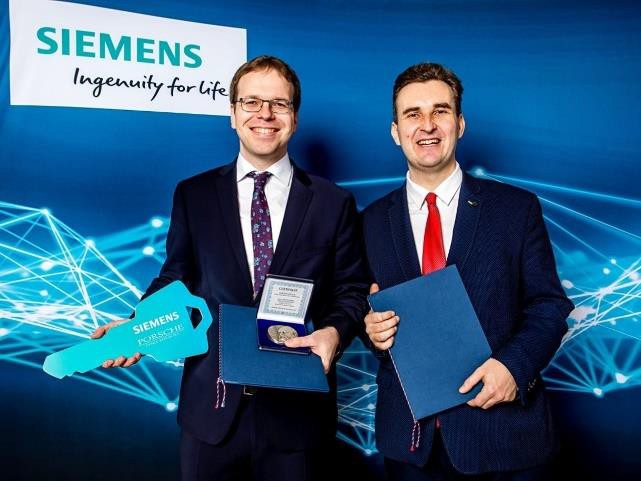 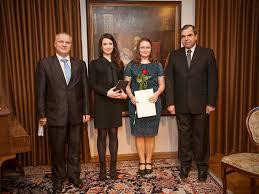 Úspěchy našich pracovníků
Mgr. Lukáš Slodička, Ph.D.
Cena Neuron pro mladé nadějné vědce za rok 2018 -fyzika

RNDr. Josef Kapitán, Ph.D.
Philip J. Stephens Award 2016 for the best paper in the field of vibrational optical activity

prof. Mgr. Radim Filip, Ph.D.
Cena předsedy GA ČR za rok 2011

prof. Mgr. Jaromír Fiurášek, Ph.D.
Cena ministra školství, mládeže a tělovýchovy za výzkum,
experimentální vývoj a inovace za rok 2010
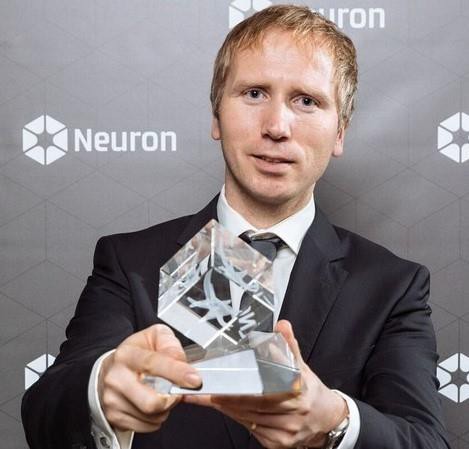 Spolupráce s aplikační sférou
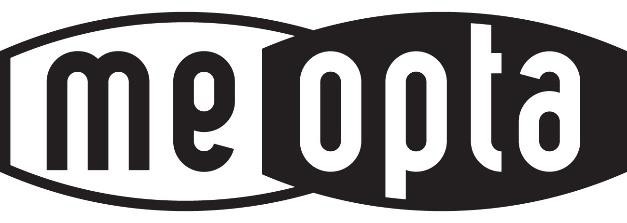 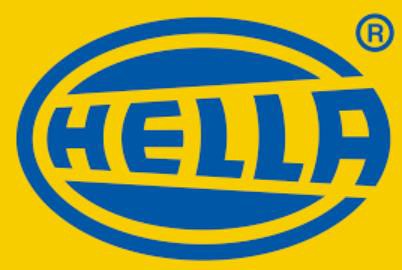 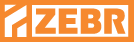 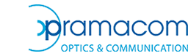 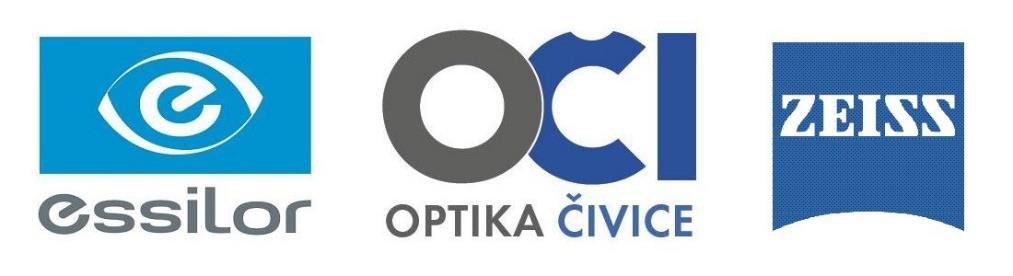 Společné vědecké projekty - Centrum kompetence TAČR
Témata diplomových a bakalářských prací vypisovaná ve spolupráci s firmami
Stipendijní program pro studenty
Výuka zajišťovaná externisty – pracovníky Meopty-optika a dalších firem
Praxe studentů studijního programu Optometrie
Smluvní výzkum a transfer technologií
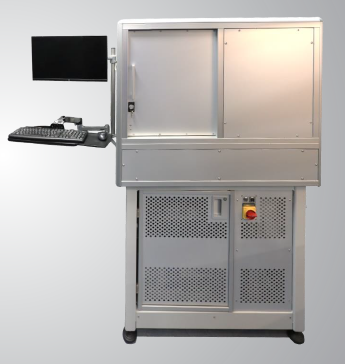 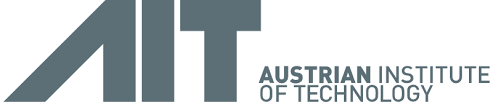 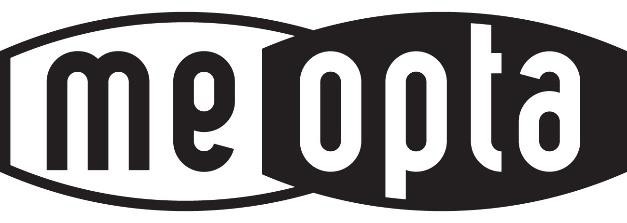 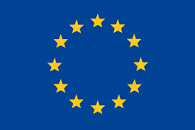 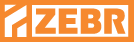 Spektrometr pro měření Ramanovy optické aktivity – vyvinutý ve spolupráci Meopta, ZEBR a UP
Smluvní výzkum pro Evropskou unii –  studie a analýzy kvantových kryptografických systémů
Řada menších zakázek pro firmy – analýzy optických systémů, specializovaná měření, atd.